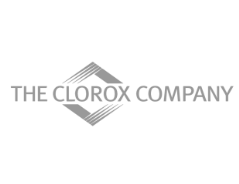 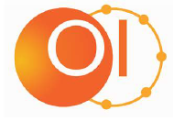 Open Innovation Workshop: Innovation Leader IMPACT SF 2019
Navin Kunde
Clorox Confidential
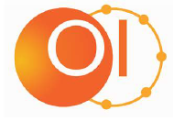 Everything you need to know about winning with Open Innovation
Open Innovation can mean many things depending on your company culture and strategy, the industry you’re in, and the state of your partners, ecosystem and data. 

Navin will share how Open Innovation at Clorox has evolved from humble beginnings in the early 2000’s as a Technology Brokerage group executing late-stage innovation with external partners, to spending most of the 2010’s building Innovation Ecosystems for early-stage Innovation Discovery, to a Data Analytics driven team deriving meaning from disparate data sources in an effort to shape business strategy and enable better decisions. 

The session will include an ecosystem-mapping exercise as well as a takeaway document you can use within your own organization.
Clorox Confidential
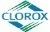 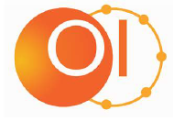 Open Innovation at The Clorox Company: A Brief History
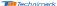 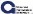 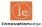 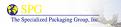 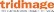 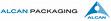 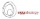 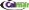 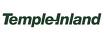 2010: Network Ecosystem
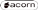 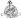 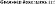 Today: Data Analytics
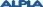 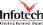 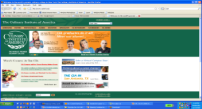 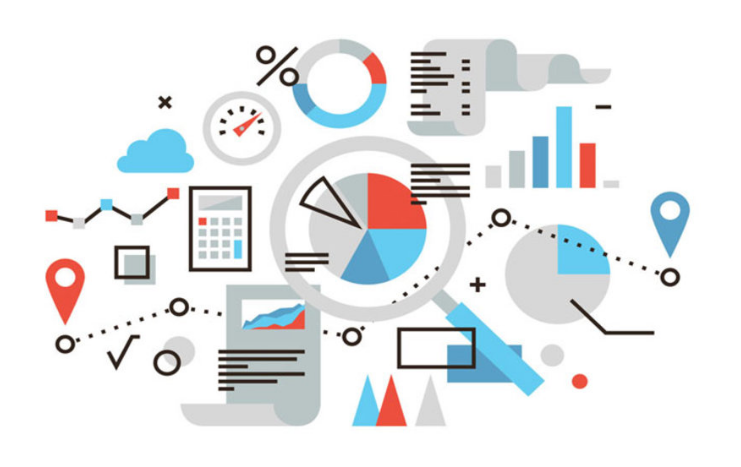 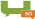 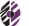 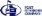 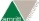 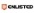 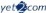 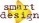 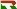 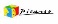 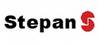 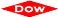 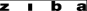 2001: Partnering, 
“R&D Without Walls”
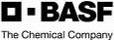 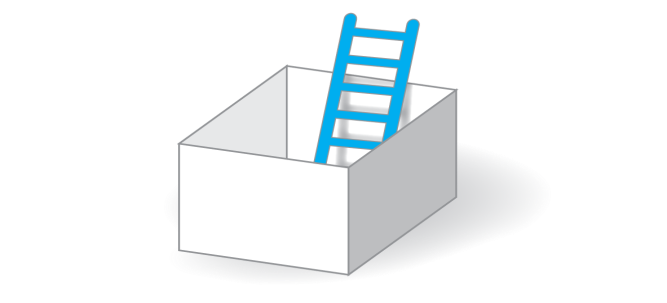 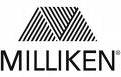 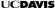 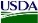 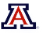 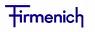 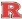 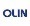 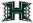 Clorox Confidential
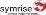 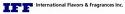 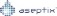 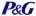 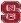 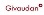 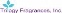 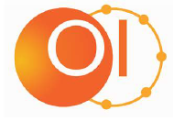 Group Exercise – Map Your External Innovation Ecosystem
Startups
Inventors
Design
or Eng.
Universities
Small Suppliers
Government Agencies
Your Co.
Large Suppliers
Joint Ventures
Clorox Confidential
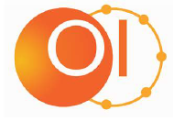 Group Exercise – 100 pennies exercise
3 Key Questions:
Where are you investing?
Where is innovation coming from?
What will you do differently?
12
1
17
2
33
1
Monday Morning Action Items:
17
Your Co.
17
Clorox Confidential